Majlis Ansarullah Tajnid Plan 2013
ALC
Baitul Hameed Mosque
Chino, CA
Contact Information
Qaid Tajnid: Muneeb Ahmad
Phone: 920-279-6298
Email: qaid.tajnid@ansarusa.org or muneebahmad@gmail.com
Responsibilities
Maintain accurate tajnid
Include all members 40 & above
Record all changes promptly
Send monthly updates to Qaid Tajnid
How to maintain Tajnid
Use only the spreadsheet provided
Record all changes promptly
Pay attention to those marked with “Invalid Address”
Use the Comments column to specify what changed, e.g., Changed Cell Phone, Changed Email, etc.
DO NOT DELETE any member from the spreadsheet
Email spreadsheet to Qaid Tajnid at month end
Always include your majlis name in the Subject line
Communication
Call or email for any questions
Submit tajnid in email only
Password protect the spreadsheet
Always include your Majlis name in the Subject line when communicating through email
Report Questions
What is the number of Ansar in your majlis? 	
How many of these Ansar are in Saf e Dom? 	
Were there any tajnid changes this month?							Yes/No
Were those changes sent to Qaid Tajnid?							Yes/No
Comments	_______________________
Encourage members to submit tajnid changes at http://www.ansarusa.org/tajnid









A copy will be sent to Zaim for his information
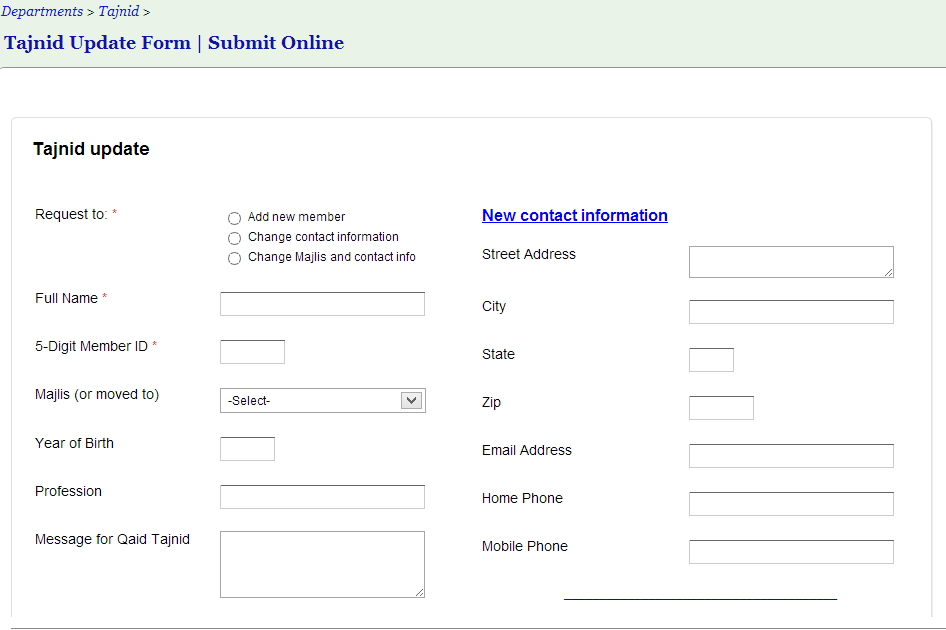 Evaluation
Two evaluations through the year 
Points to be awarded based on accuracy of the information provided, and the promptness of communicating changes
Complete Tajnid must be submitted by the following deadlines:
May 31, 2013 – 50 Points
August 31, 2013 – 50 Points